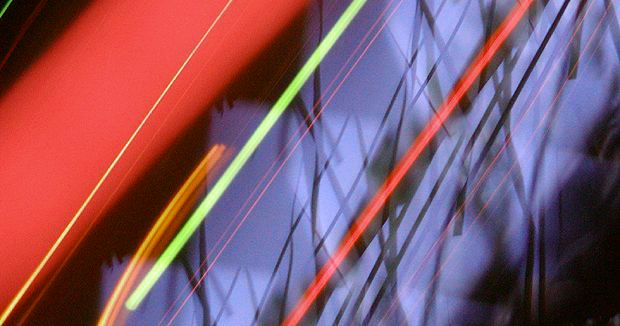 Grafika Komputerowa
Dział informatyki zajmujący się przedstawianiem tego co rzeczywiste bądź wymyślone za pośrednictwem komputera.
Grafika komputerowa
Najmniejszy punkt ekranu lub obrazu.
Słowo powstałe jako zlepek angielskich picture oraz element: pixel.
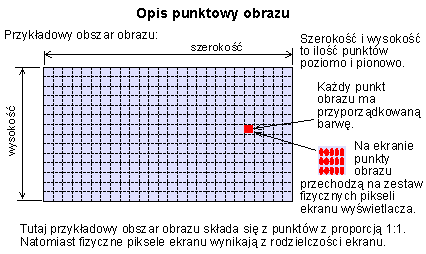 piksel
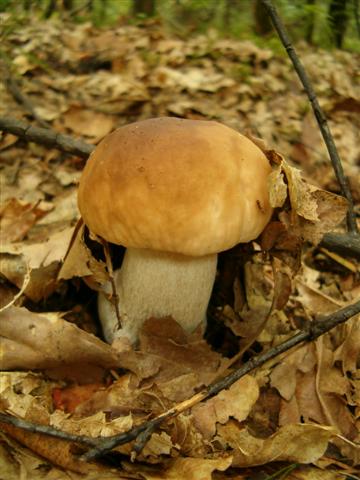 Obraz to mozaika maleńkich punktów, zwanych pikselami. Każdy piksel ma swoje miejsce i kolor. Tworzone w ten sposób obrazy zwykło się nazywać mapami bitowymi (potocznie-bitmapami). 
Zastosowanie:
Edycja fotografii (retusz, kolorowanie, nakładanie filtrów),
Animowane obrazki typu gif,
Elementy stron WWW.
Wizytówka.
Przykładowe programy: Photoshop, Corel Photopaint, Paint, GIMP.
Grafika rastrowa
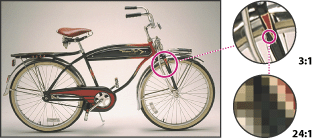 Obrazy generowane są z obiektów prostych (linie, punkty, koła, …).
Obraz zapisany przy pomocy wektorów opisujących położenie elementów, czyli za pomocą wzorów matematycznych.
Wykorzystywana dla elementów wymagających dużej precyzji,
Rysunek techniczny,
Projekt logo firmy,
Film animowany,
Wizytówka.
Przykładowe programy do grafiki wektorowej: Corel Draw, Flash, Maya.
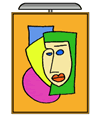 Grafika wektorowa
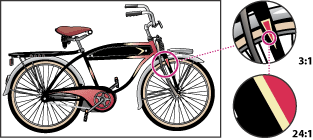 Mały rozmiar plików,
Dobra jakość przeskalowanego obrazu.
Wektorowy obraz w odróżnieniu od rastrowego nie utraci nic na jakości, gdy zostanie powiększony (albo pomniejszony) kilka czy kilkaset razy. 
Nie ma żadnego znaczenia to, że początkowo rysunek mieścił się na kartce formatu A4, a po powiększeniu ma zająć arkusz A0  dane potrzebne do zapisania informacji o grafice w obu przypadkach złożą się na plik o takiej samej wielkości.
Duże możliwości modyfikacji poszczególnych elementów obrazu.
Grafika wektorowa - korzyści wynikające ze stosowania
PORÓWNANIE GRAFIKIRASTROWEJ I WEKTOROWEJ
Różnice między rysunkiem rastrowym a wektorowym są olbrzymie. Szczególnie widoczne są podczas skalowania (zmian rozmiarów).
Rastrowa litera „a” wygląda brzydko.
PORÓWNANIE GRAFIKIRASTROWEJ I WEKTOROWEJ
W rysunku rastrowym wszystko jest zapamiętane punkt po punkcie (piksel po pikselu). Tak więc mały rysunek jest zapamiętany jako określona liczba punktów. Po powiększeniu te małe punkty stają się duże, a na dodatek jest ich tyle samo (tyle że o większych rozmiarach). Różnica między małym a dużym odcinkiem polega więc na powiększeniu punktów, których ilość jest stała.
	
	W rysunku wektorowym odcinek jest zapamiętywany jako zbiór dwóch punktów (początkowego i końcowego) o określonych współrzędnych. Program  oblicza pośrednie punkty ze wzoru matematycznego i następnie wyświetla na ekranie. Powiększenie odcinka w tym przypadku polega na obliczeniu na nowo punktów pośrednich.
Porównanie grafiki wektorowej i rastrowej
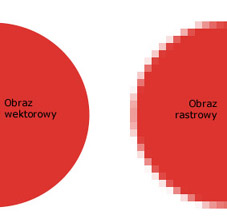 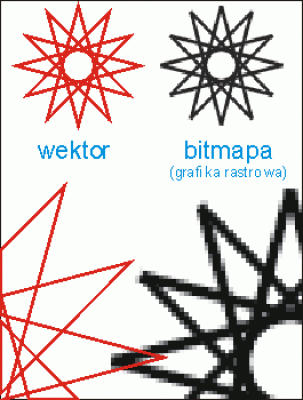 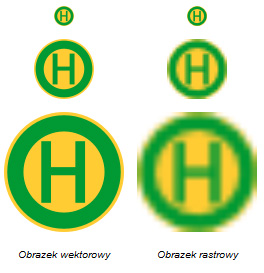 Rozmiar obrazka podany ilością pikseli w jego szerokości i wysokości.
Przykładowo rozdzielczość ekranu 800x640 oznacza, że można na nim wyświetlić maksymalnie 800 pikseli w jego szerokości i 640 w wysokości.
Rozdzielczość
Ilość informacji przekazywana w każdym pikselu.
Im większa głębia tym dokładniejszy obraz, ale także tym więcej miejsca na dysku zajmie plik.
Przykładowo:  jeśli mamy 8-bitową głębię koloru na obrazie można będzie wyświetlić 28=256 odcieni danego koloru.
Jest to także zakres barw wyświetlanych na monitorze.
Głębia koloru
Formaty plików graficznych można podzielić na formaty przechowujące grafikę rastrową oraz formaty przechowujące grafikę wektorową.
Z kolei formaty przechowujące grafikę rastrową można podzielić na stosujące kompresję bezstratną, stosujące kompresję stratną oraz nie stosujące kompresji.
Format graficzny
Kompresja obrazu – to taki sposób zapisu pliku graficznego, który umożliwia zmniejszenie jego rozmiarów.
Kompresja obrazu
Standardowy format systemu Windows. Obraz zapisany w formacie .bmp jest mapą bitową, pozbawiona jakiejkolwiek kompresji. Obrazy mogą być zapisane w palecie 1-, 4-, 8-, lub 24-bitowej. 
Pojęcie to w przybliżeniu oznacza ilość pamięci wykorzystanej do zapisania różnych barw w palecie. 
Paleta kolorów określa nasycenie podstawowych kolorów RGB
BMP
Red –czerwony, 
Green – zielony, 
Blue – niebieski – 
model barw pozwalający na uzyskiwanie nowych kolorów w wyniku mieszania ze sobą trzech barw podstawowych o odpowiedniej intensywności
RGB
Zestawienie podstawowych kolorów, na przykład podczas drukowania lub wyświetlania na ekranie monitora. 
Większość drukarek kolorowych korzysta z czterech podstawowych barw (niebiesko-zielony, purpurowy, żółty i czarny), jest to model CMYK (ang. Cyan, Magenta, Yellow, Black). 
Monitory pracują w modelu RGB. Poszczególne kolory uzyskuje się ze świecących punktów w kolorach czerwonym, zielonym i niebieskim. Monitory pracują na zasadzie mieszania tych kolorów. Połączenie wszystkich trzech kolorów o maksymalnej intensywności daje barwę białą.
Model barw (kolorów)
W przypadku pliku z rozszerzeniem .gif jest stosowana kompresja bez utraty jakości, co oznacza, że można odtworzyć obraz identyczny z pierwotnym (tzn. przed zastosowaniem kompresji)

Kompresja bezstratna – sposób zapisu pliku graficznego bez utraty jakości i jednocześnie pozwalający na zmniejszenie jego rozmiarów.
GIF
Kompresja w plikach z rozszerzeniem .jpeg ma charakter stratny, co oznacza, że obrazy zapisane w tym formacie tracą na jakości podczas kompresji. Zostają pominięte w nich pewne informacje zawarte w oryginalnym obrazie. Nie oznacza to przypadkowego, mechanicznego wyrzucania niektórych pikseli. Pewne szczegóły obrazu są na tyle drobne, że oko ludzkie ich nie zauważa, więc można je pominąć. Nie jest bez znaczenia jaki typ zapisu pliku graficznego zastosujemy. Format JPEG stosuje się do zapisu fotografii, format GIF służy do zapisu obrazków, ikon, rysunków, linii, ramek z niewielka ilością kolorów i dużymi kontrastami.
JPEG
TIFF - jest rodzajem bitmapy wykorzystującym różne metody kompresji; istnieje też możliwość zapisu bez kompresji.

TIFF zapisuje 24-bitowy kolor.

Format ten został stworzony przez firmy Aldus i Microsoft, obecnie jego właścicielem jest Adobe Systems. 

Ten rodzaj plików ma rozszerzenia .tif lub .tiff
Tiff
PCX  - format zapisu plików graficznych opracowany na początku lat 80, gdy w użyciu były jeszcze karty graficzne CGA i Hercules.

Później modyfikowany; obecnie zapisuje 24-bitowy kolor.

Pliki w tym formacie (rozszerzenie .pcx) nie są kompresowane.
WMF – Windows Meta File – uniwersalny format zapisu wektorowego stosowany w MS Windows;

CDR – format stosowany przez aplikacje firmy Autodesk: AutoCAD i in., standard przemysłowy;

EPS, PS – (Encapsulated) PostScript – właściwie język opisu (wyglądu) stron, opracowany przez firmę Adobe, stosowany w zapisie dla celów poligraficznych, obsługiwany sprzętowo przez wiele rodzajów drukarek i profesjonalnych systemów drukowania